Dot matrix barcode
Presented by :Tang Jianlun
Luo Chuhao
Outline
Dot matrix 
Motivation
Introduction
Encoding
Introduction
Detection
Introduction
Binarization 
Locate Vertex
Affine Transformation
Future work
2
[Speaker Notes: The outline is listed as follows.]
Outline
Dot matrix 
Motivation
Introduction
Encoding
Introduction
Detection
Introduction
Binarization 
Locate Vertex
Affine Transformation
Future work
3
[Speaker Notes: The outline is listed as follows.]
Dot matrix-motivation
Traditional barcode has been widely used in many fields: communication
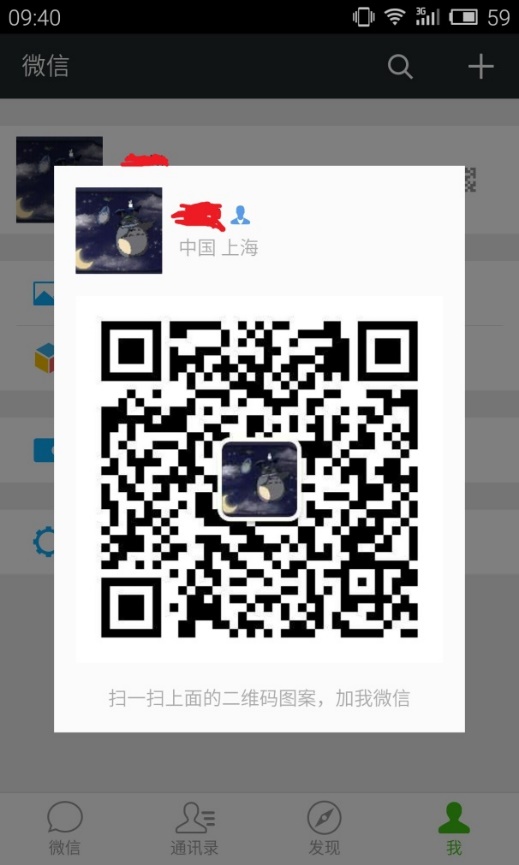 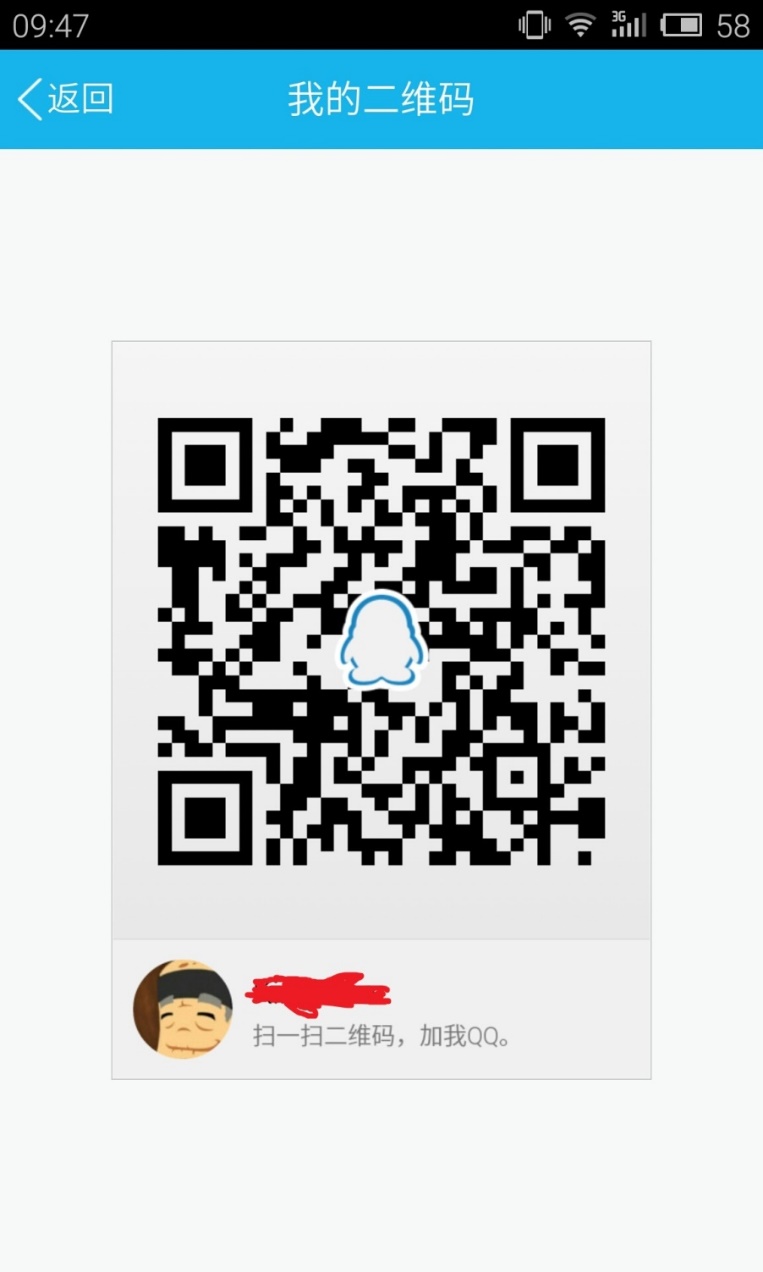 Wechat‘s QR code
QQ’s
QR code
4
Dot matrix-motivation
PDF 417
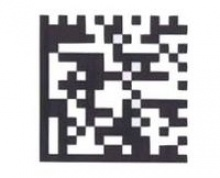 Data matrix
5
Dot matrix-motivation
Current barcode is not friendly to eyes (ugly)


Waste of space for set up more picture
6
Dot matrix-motivation
Since print the barcode in a plane is a bit ugly, some scheme is proposed, one of them is QR Code Art


                                   VS



How about using a picture?
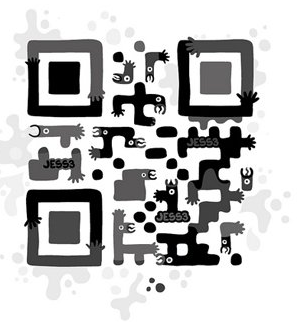 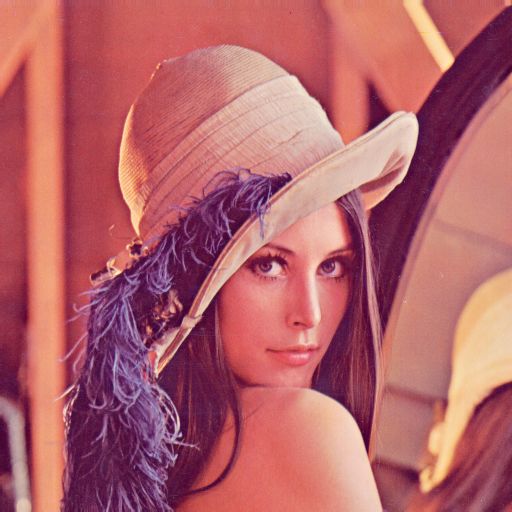 7
Dot matrix-introduction
We decide to use gray picture, some other preprocess is also needed, like enhancement
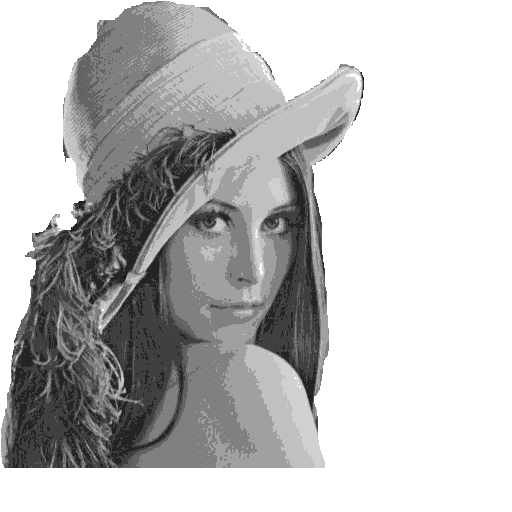 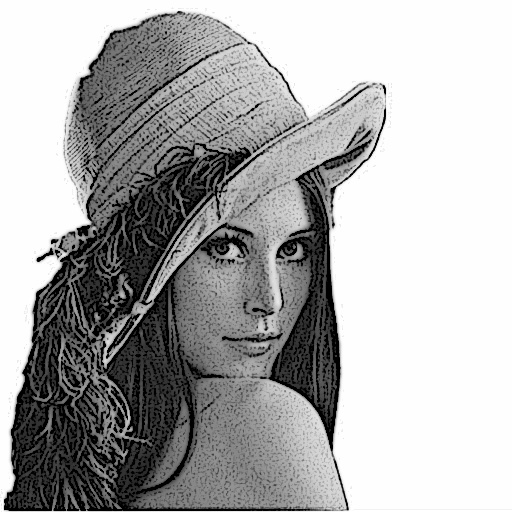 8
Dot matrix-introduction
Next, we convert the gray picture into dot matrix, which is more suitable for hiding data.
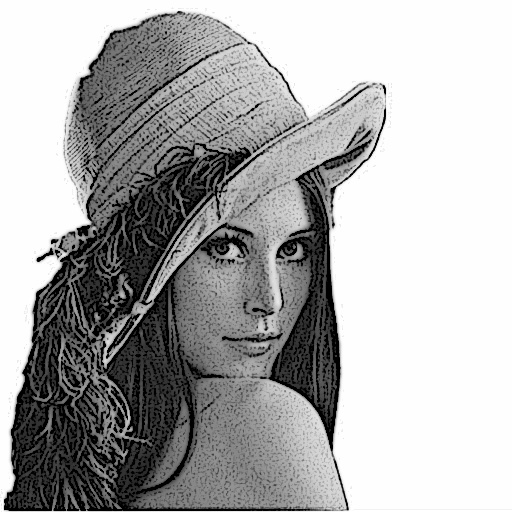 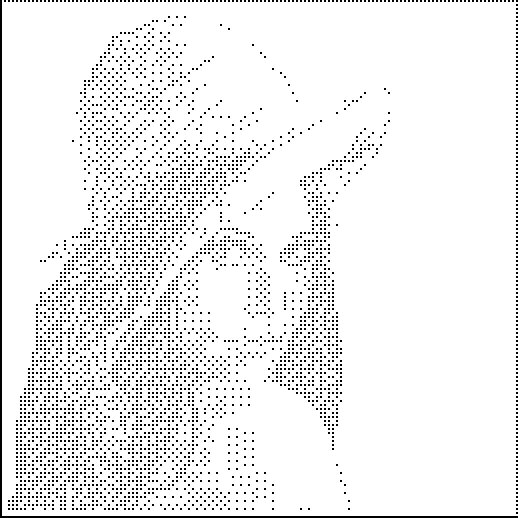 9
Dot matrix-introduction
Consider dot matrix as a binary image, composed by 0 and 1

Utilizing the idea of binary image, we can contain information in dot matrix
10
Outline
Dot matrix 
Motivation
Introduction
Encoding
Introduction
Detection
Introduction
Binarization 
Locate Vertex
Affine Transformation
Future work
11
[Speaker Notes: The outline is listed as follows.]
Encoding-introduction
Encoding or data hiding is typically achieved by 

altering some nonessential information in the host 

message.
12
Encoding-introduction
We want to keep the basic appearance of the dot matrix as much as possible while hiding data into it.
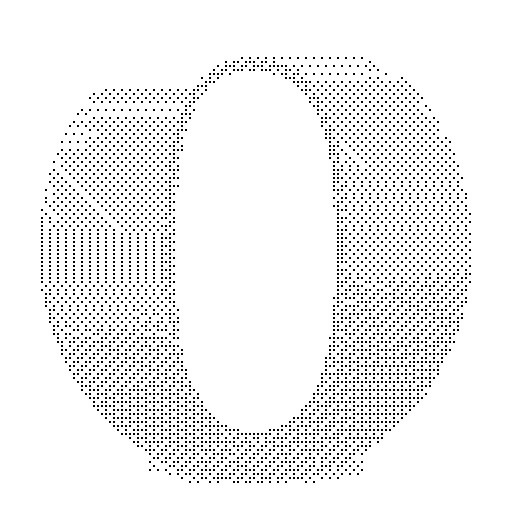 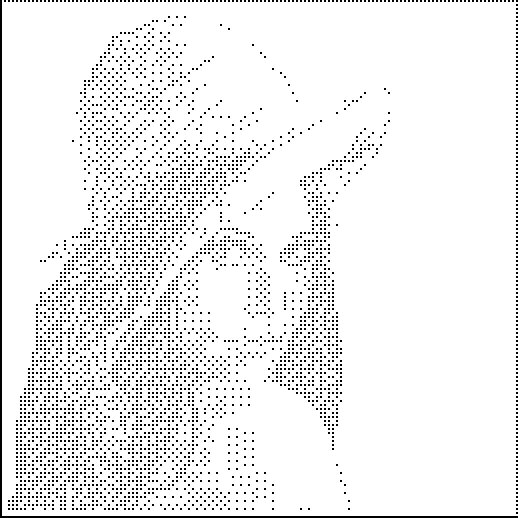 13
Encoding-introduction
14
Encoding-scheme
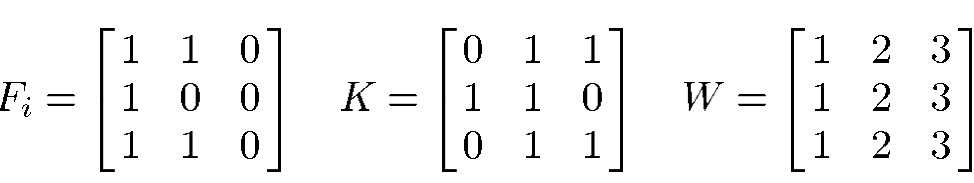 15
Encoding-scheme
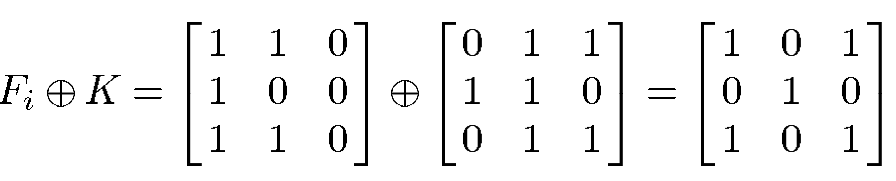 16
Encoding-scheme
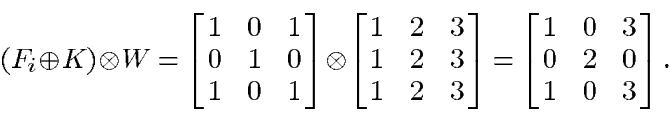 17
Encoding-scheme
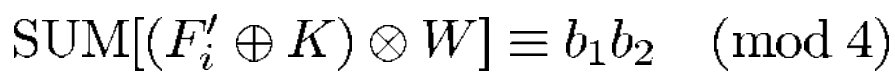 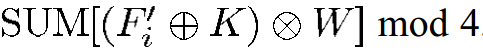 18
Encoding-scheme
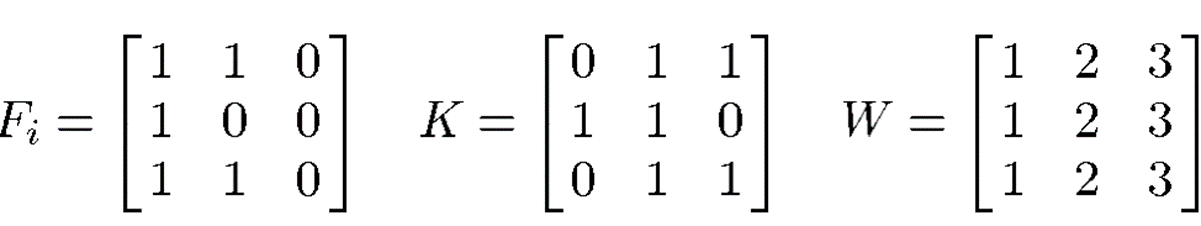 19
Encoding-scheme
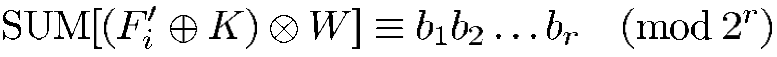 20
Encoding-scheme
The proposed scheme is processing in the following way:
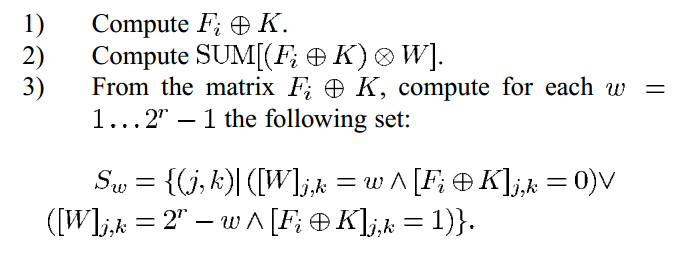 and
or
21
Encoding-scheme
The proposed scheme is processing in the following way:
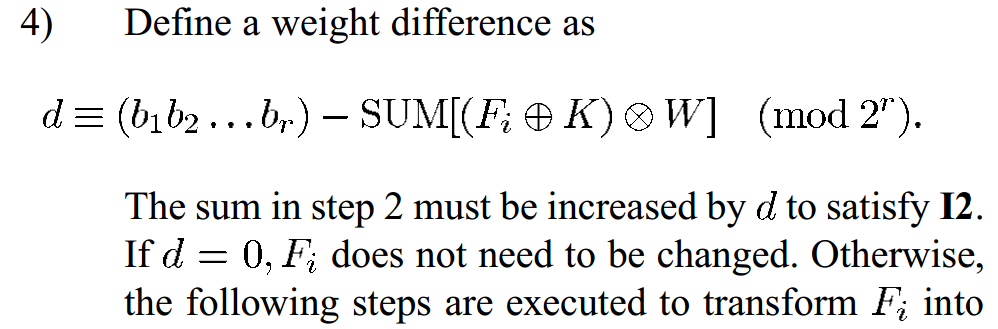 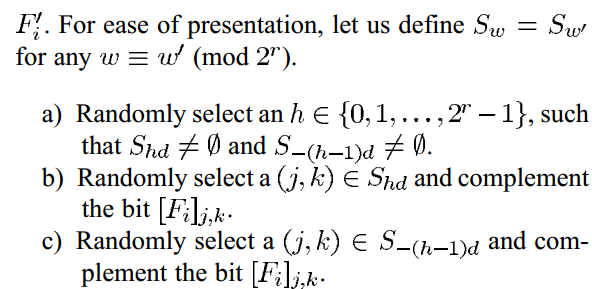 22
Encoding-scheme
23
Outline
Dot matrix 
Motivation
Introduction
Encoding
Introduction
Detection
Introduction
Binarization 
Locate Vertex
Affine Transformation
Future work
24
[Speaker Notes: The outline is listed as follows.]
Detection-Introduction
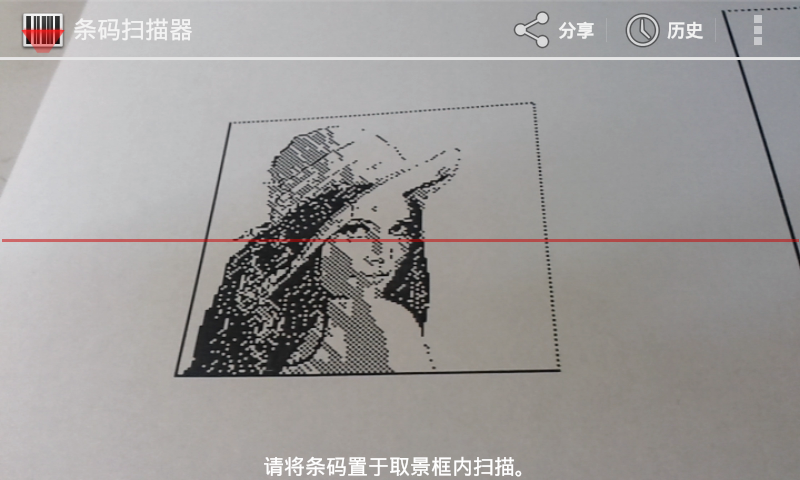 Android-based scanning App
25
Detection-Introduction
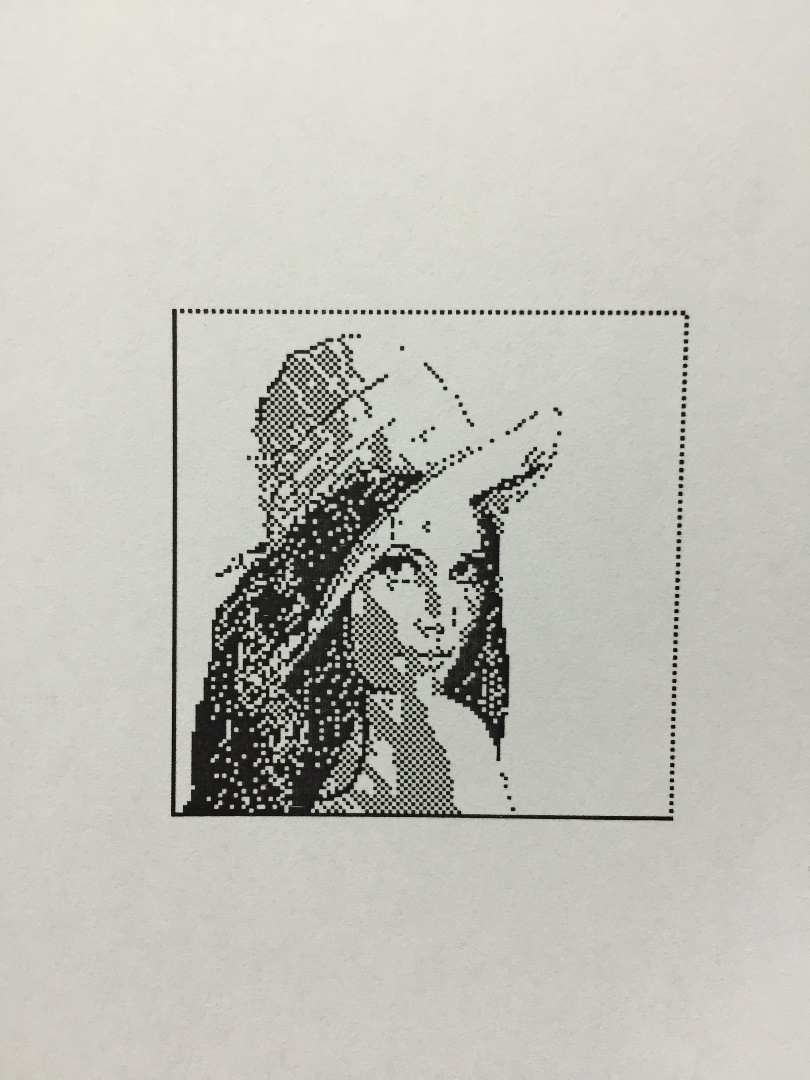 Binarize
Detect
Camera
Bit Stream
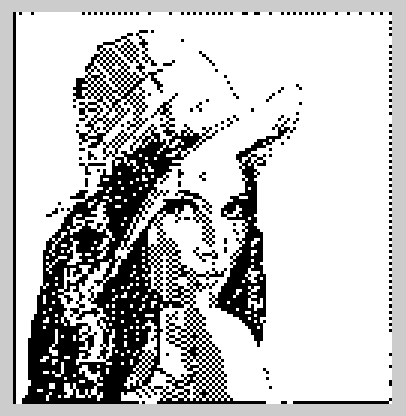 Bit Stream in txt file
Matlab: imshow()
Output
Decode
26
Detection-Introduction
Lena
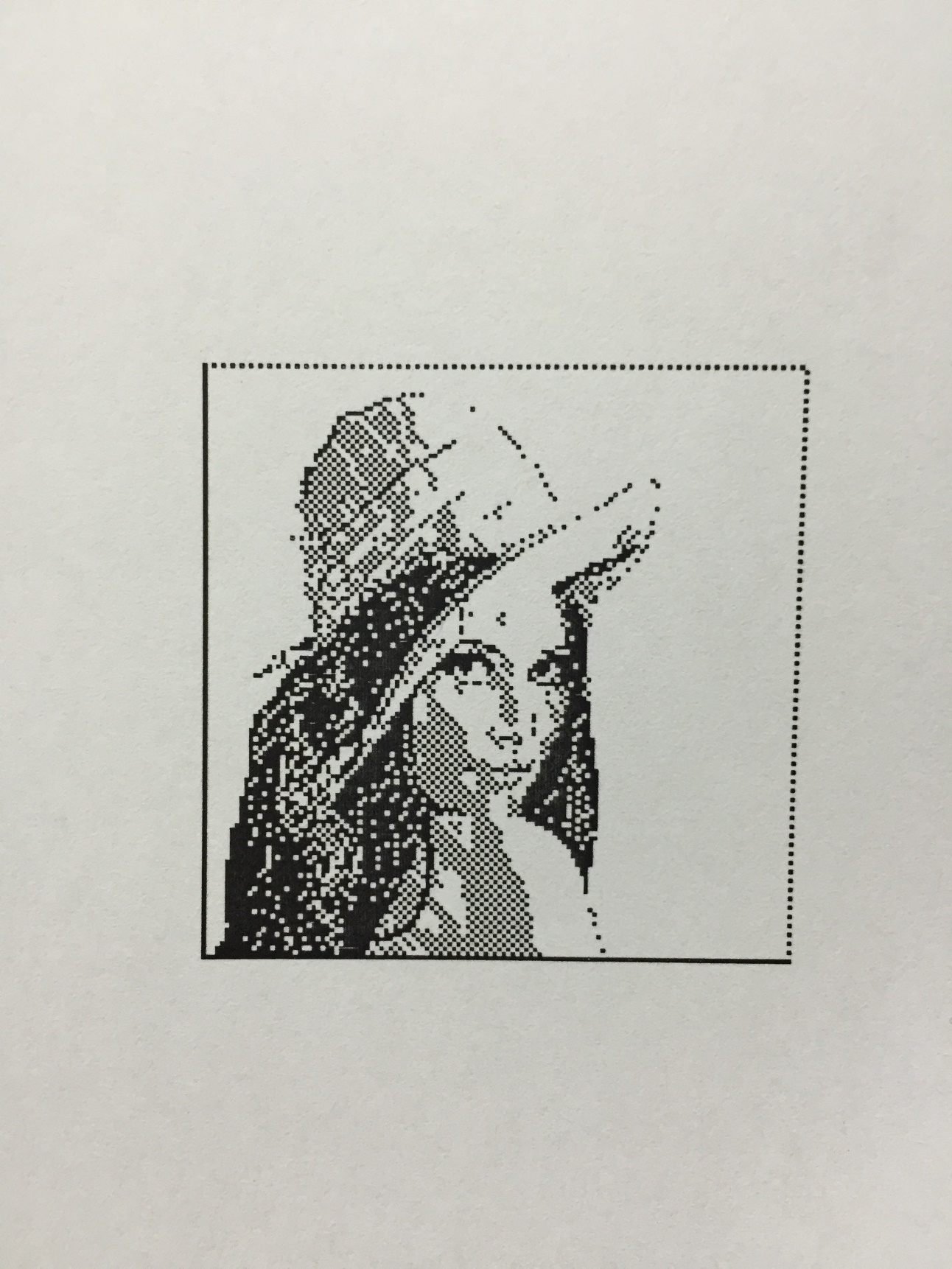 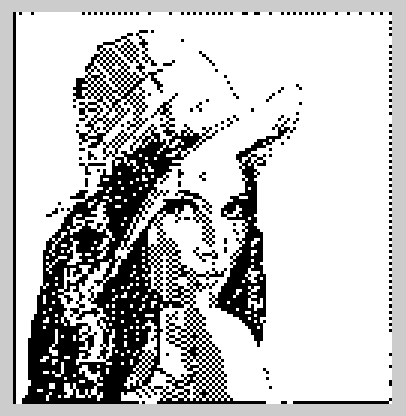 Lena printed on A4 paper
Lena detected by Detector
27
Detection-Binarization
Convert to grayscale image 
Calculate the threshold by histogram
Convert to Binary image
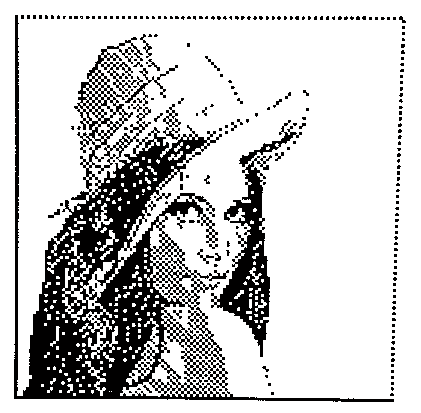 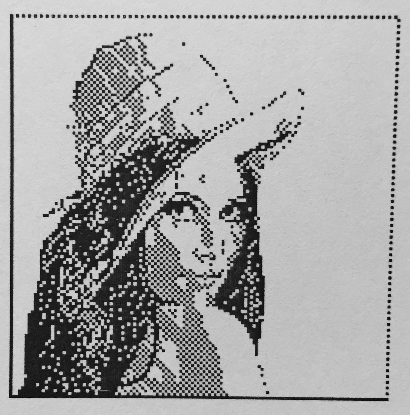 Grayscale image
Binary image
28
[Speaker Notes: The outline is listed as follows.]
Detection-Locate vertex
Start around the center of the image
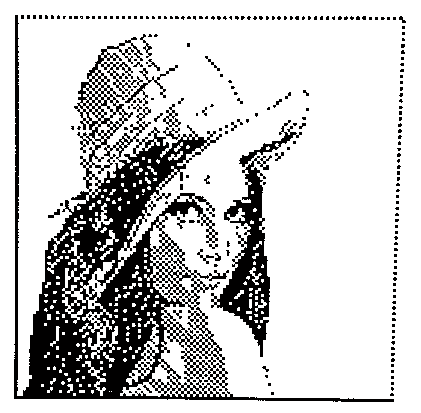 Increase the size until it finds a white rectangular region
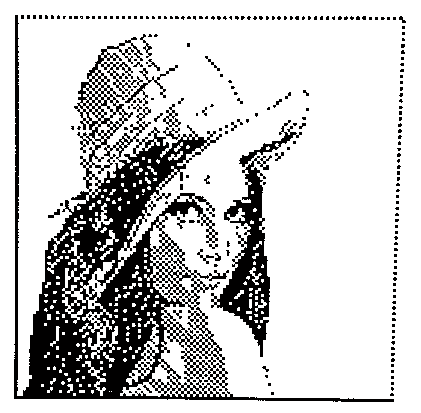 29
Detection-Locate vertex
From the corners test inwardly in 45°direction
D
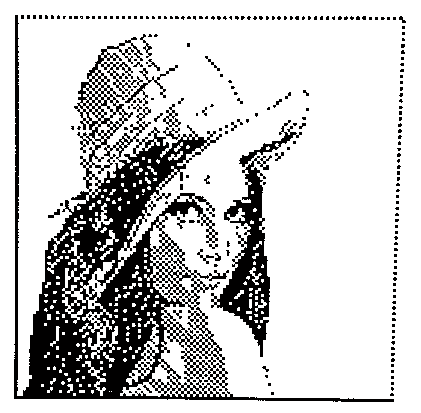 A
C
B
Mark vertex as A B C D
30
Detection-Locate vertex
Figure out which are the solid black lines by counting transitions
D
Dotted line
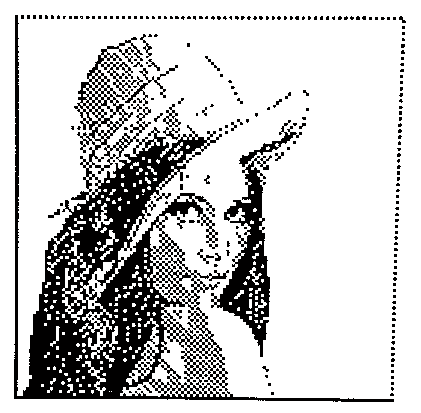 A
Dotted line
C
Solid
Solid
B
Sort by number of transitions. 
First two will be the two solid sides
31
Detection-Locate vertex
Intersection of the two solid lines is lower left corner
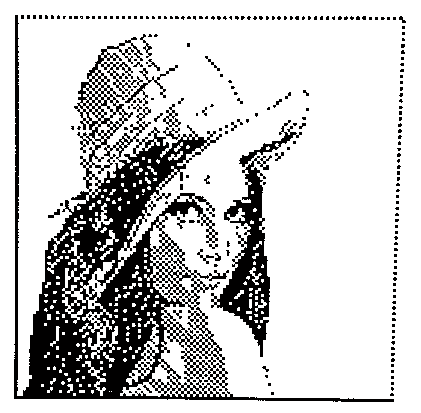 Solid
Solid
B
Set it to point B
32
Detection-Locate vertex
Use the cross product to determine the position of the other end on the solid line
D
D
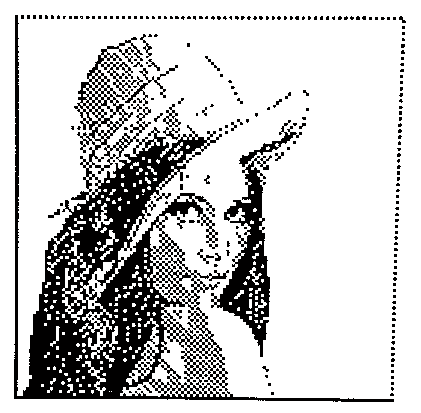 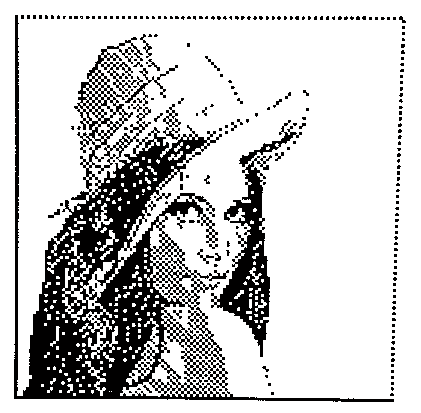 A
C
Solid
Solid
C
A
Solid
Solid
B
B
The remaining point must be of the upper right corner
33
Detection-Affine Transformation
Perspective Transform
D
A
D
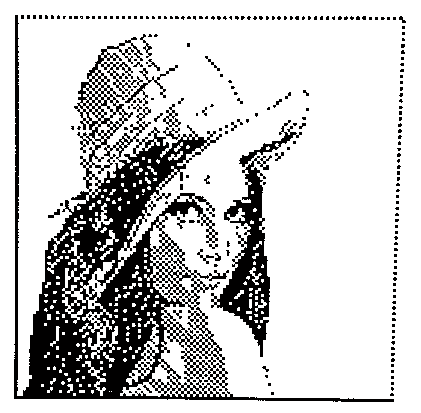 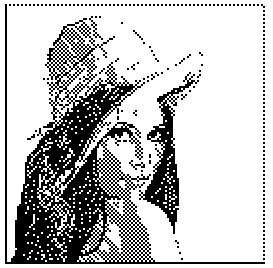 A
C
B
C
B
34
Outline
Dot matrix 
Motivation
Introduction
Encoding
Introduction
Detection
Introduction
Binarization 
Locate Vertex
Affine Transformation
Future work
35
[Speaker Notes: The outline is listed as follows.]
Future Work
Finishing the “decoding” code part

Adding color to dot matrix
36
Thank you !
Q & A